Что помогает находить нестандартные решения в сложных ситуациях?
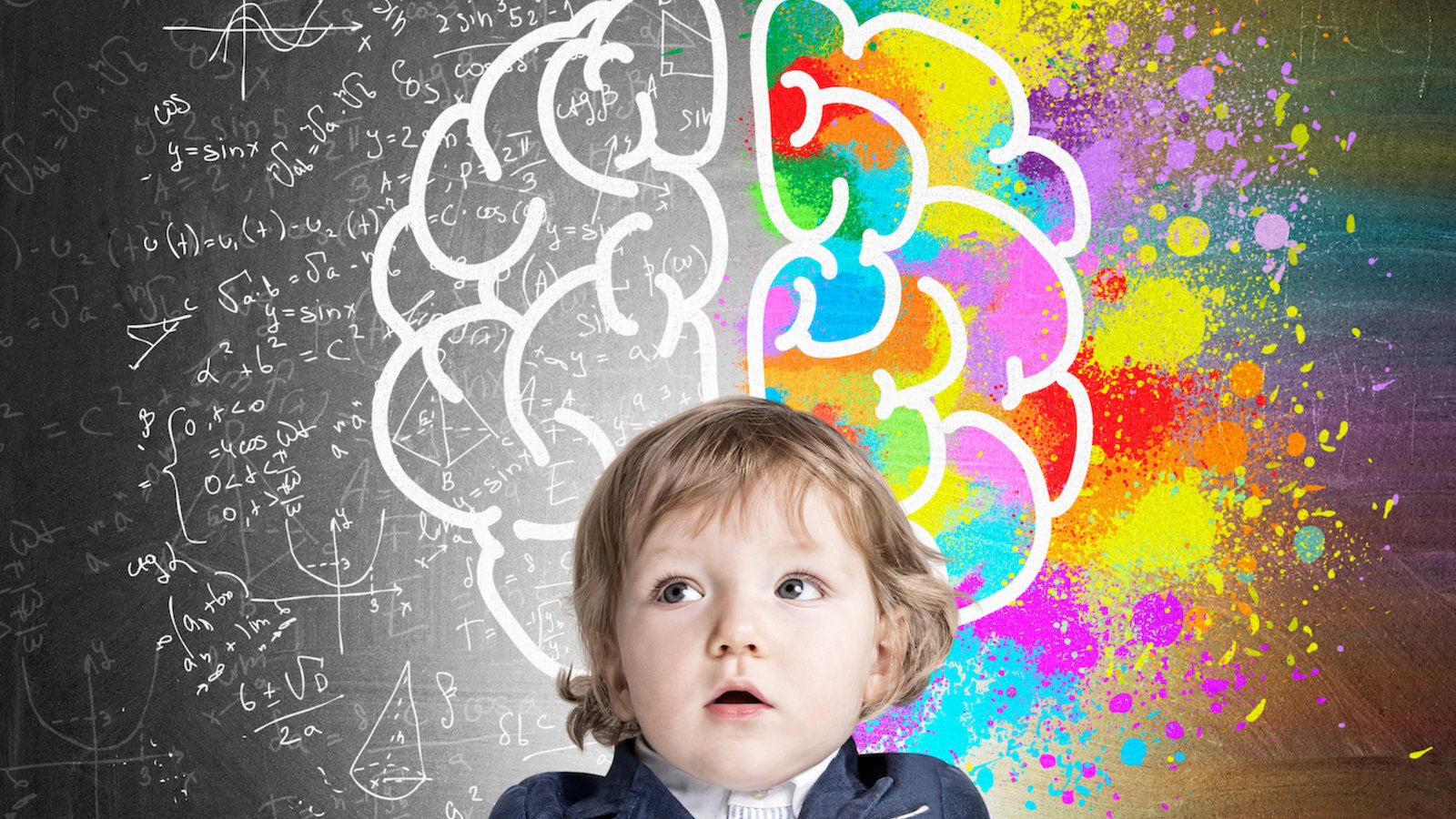 В мире, в котором мы живём очень важно научить этому подрастающее поколение, именно тех детей, которых сейчас мы учим в начальной школе.
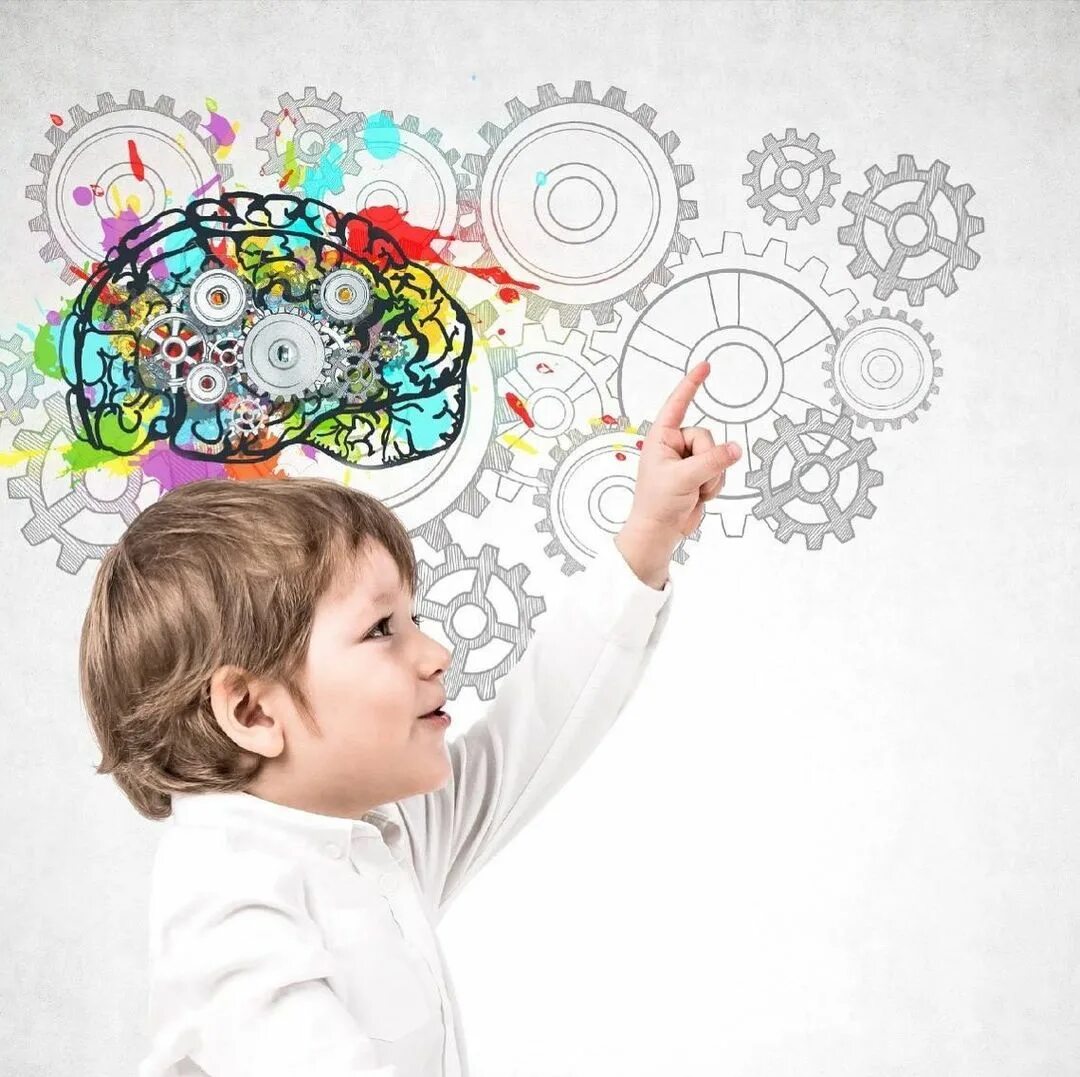 Какое мышление можно назвать креативным ?
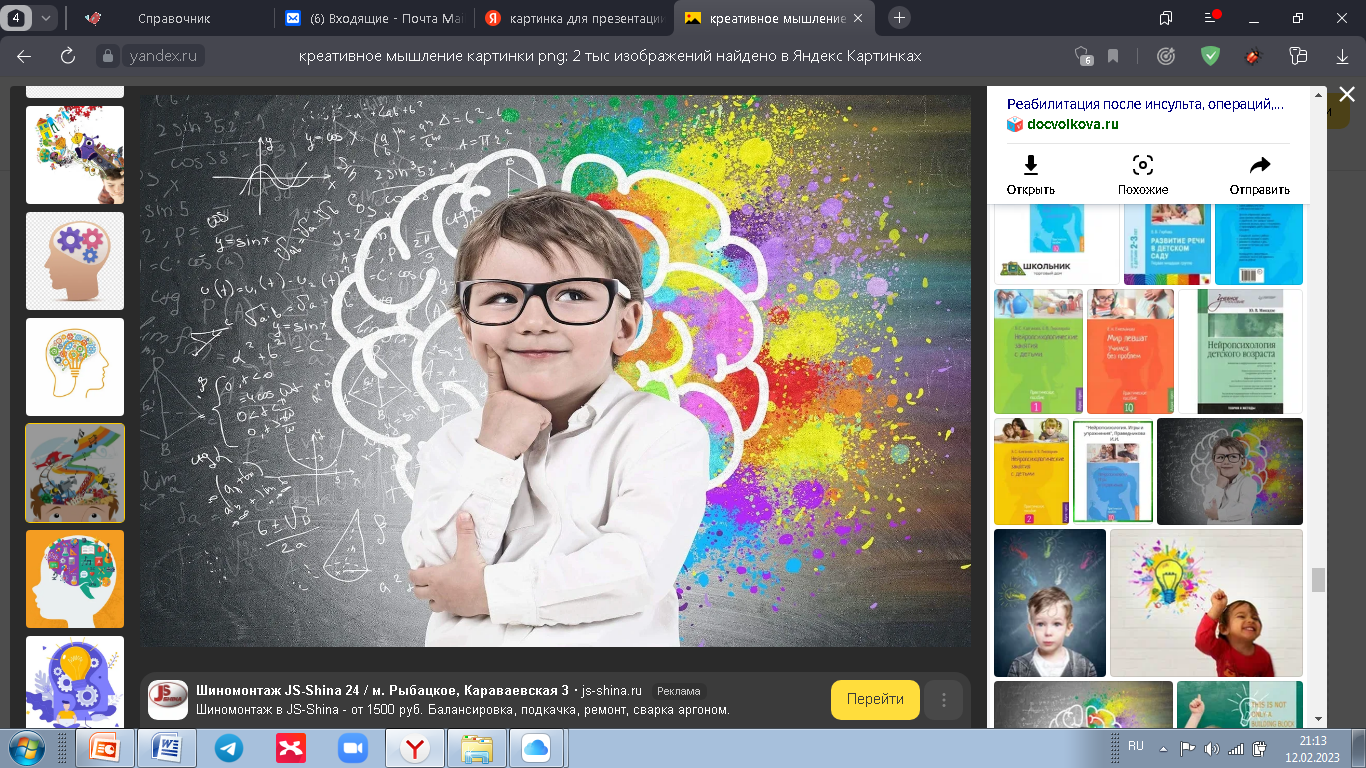 Уникальные идеи
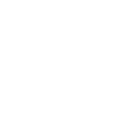 Смекалка
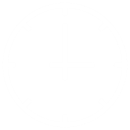 Видение ситуации с разных сторон
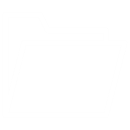 Каким способом можно развивать креативное мышление на уроке?
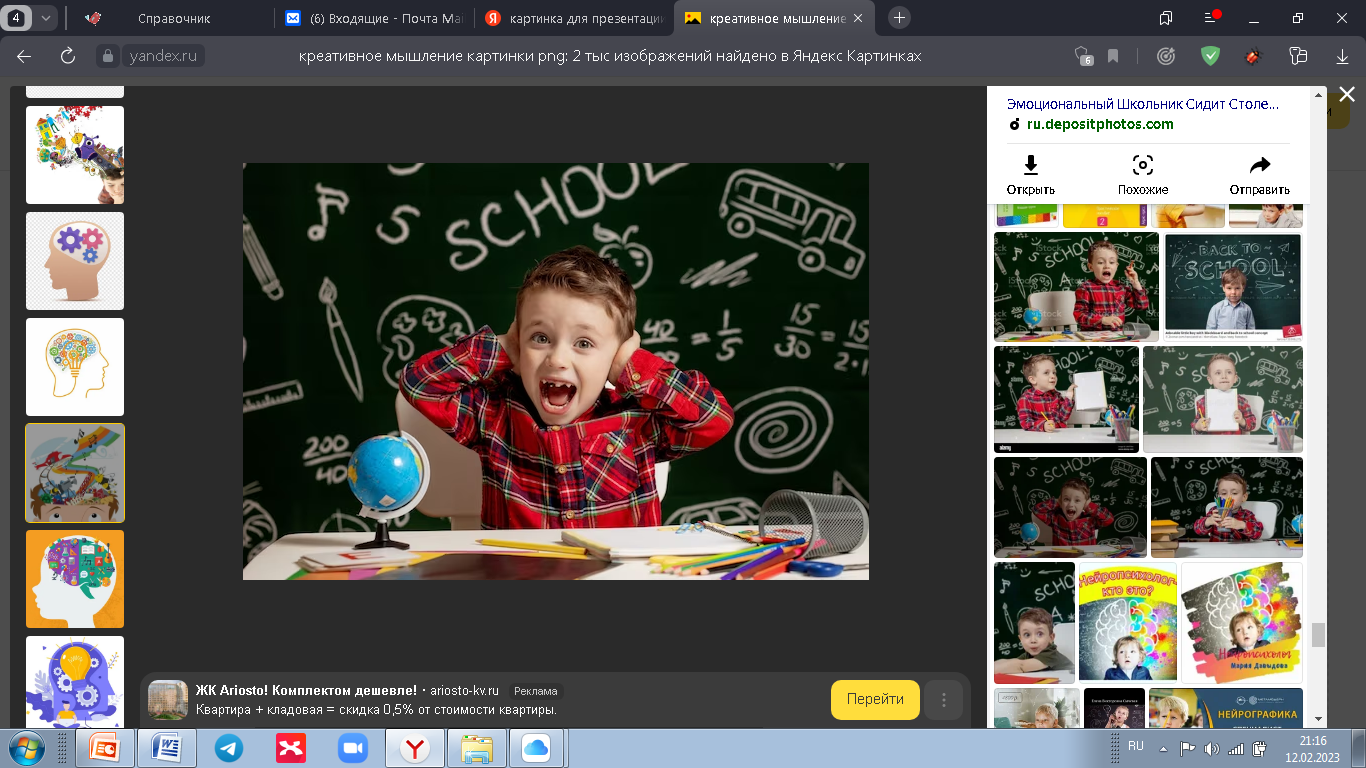 функциональной грамотности.
как способа формирования
Применение педагогических технологий на уроке, для развития креативного мышления как способа формирования функциональной грамотности.
Применение педагогических технологий на уроке
для развития креативного мышления
Диана АндреевнаУчитель начальных классов, дефектолог, педагог по нейрокоррекции почерка у детей
Термин «функциональная грамотность» введен ЮНЕСКО  ещё в 1957 году .
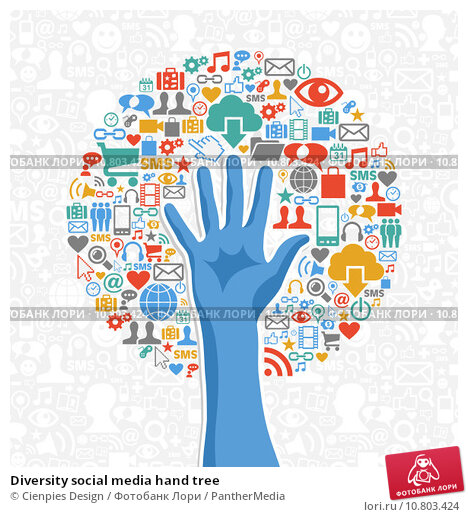 Функционально грамотный человек — тот, кому  навыки  письма  и  чтения  позволяют участвовать  во  всех  занятиях, для которых в обществе  требуется  грамотность.
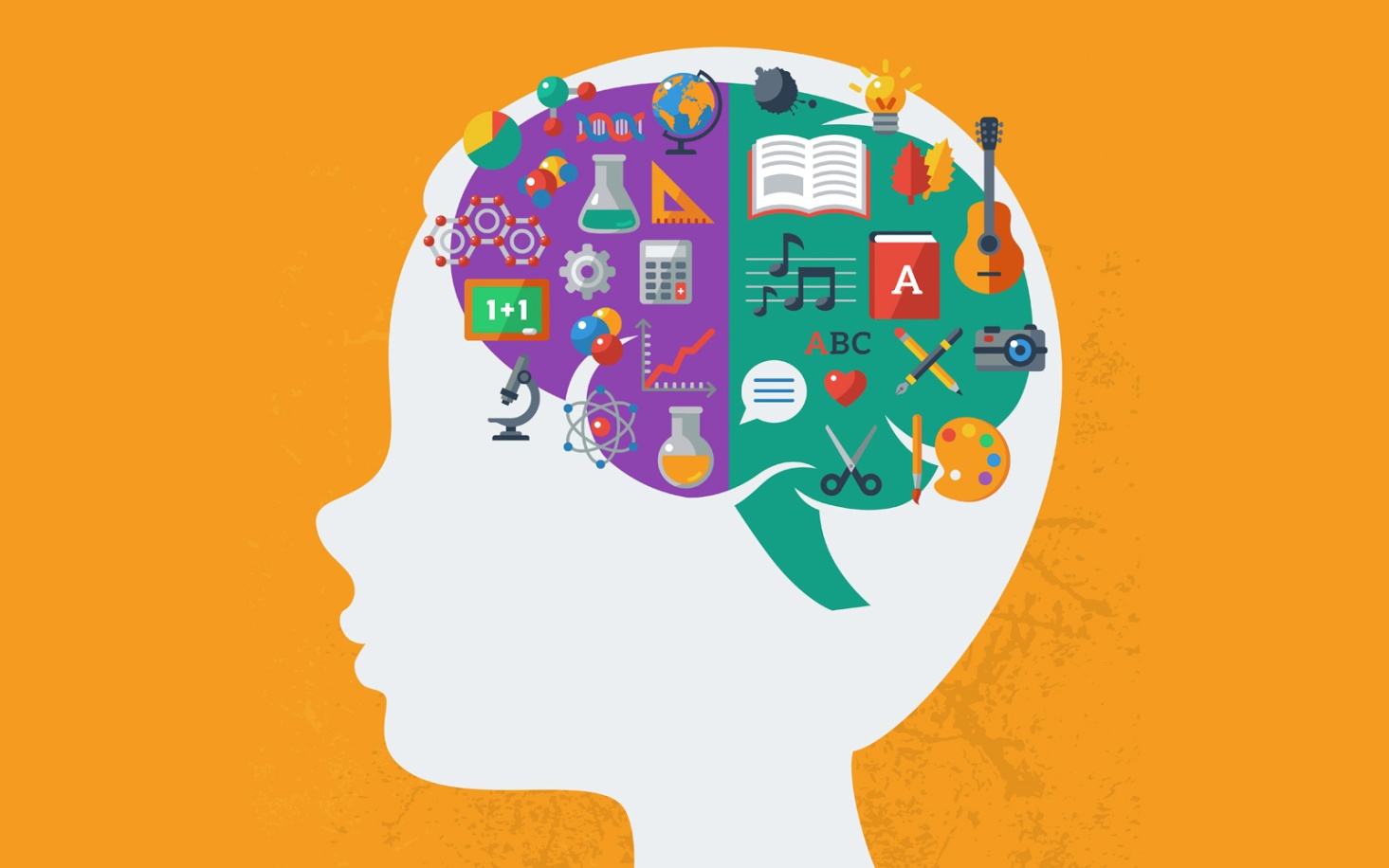 В чём разница?
Умения и навыки развиты достаточно для бытового и профессионального взаимодействия.
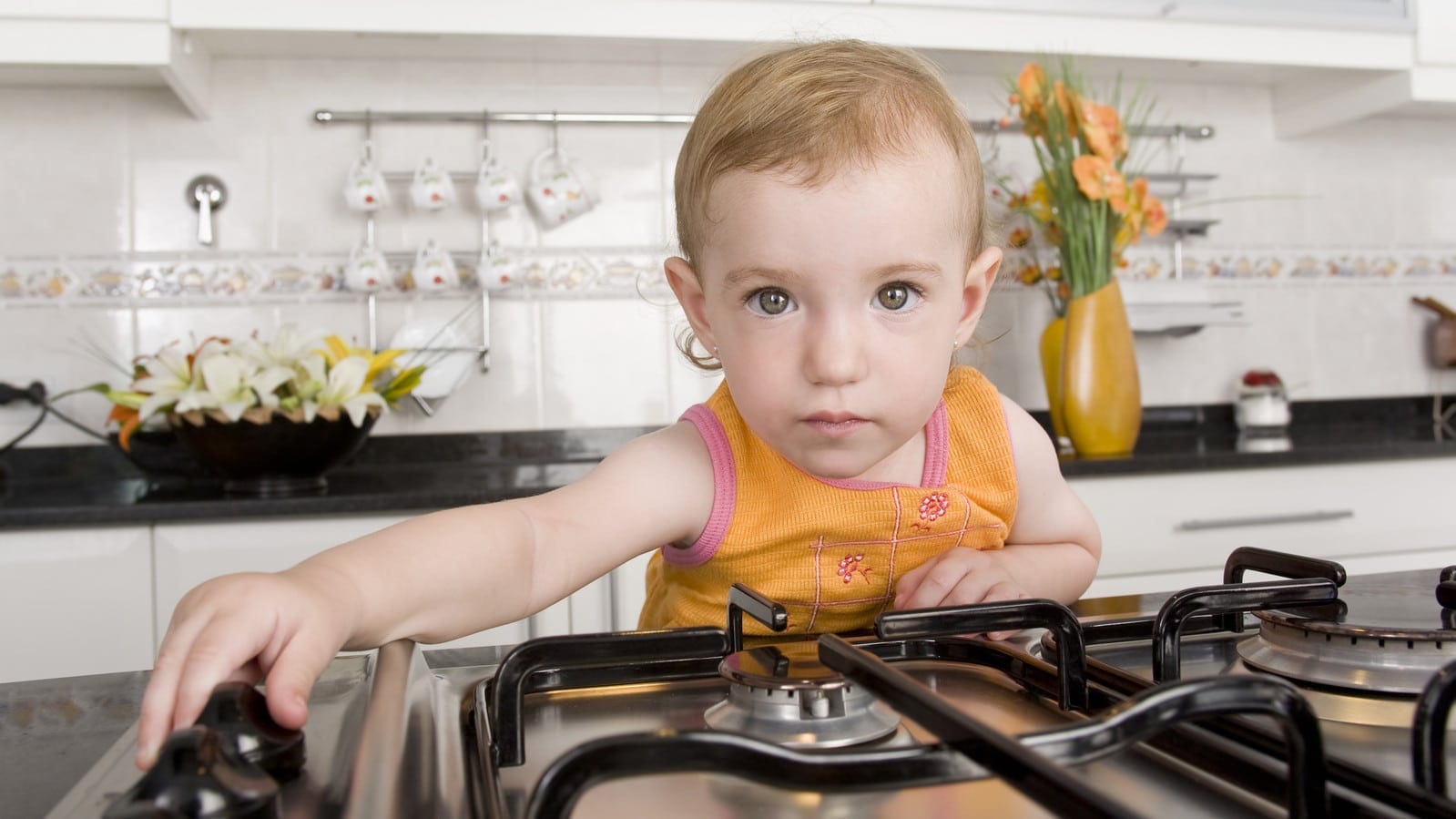 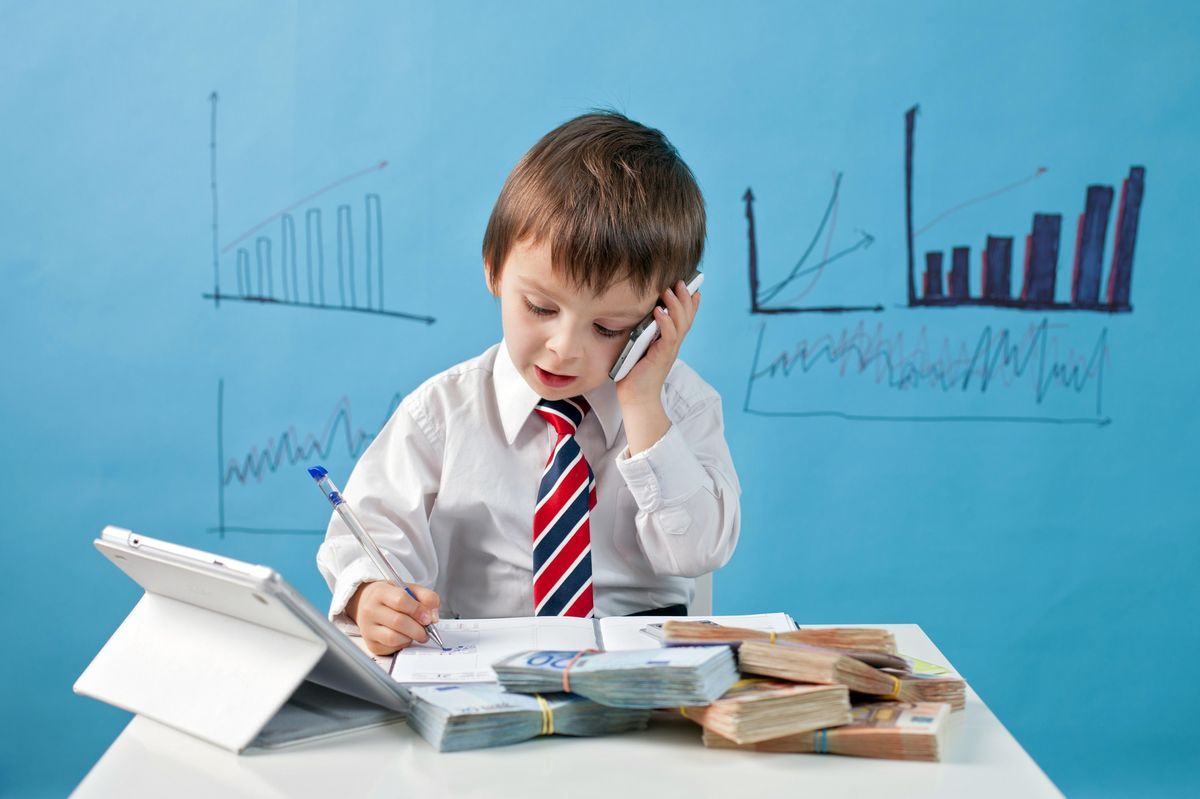 «Функционально грамотная личность — это личность, которая способна использовать все постоянно приобретаемые в течение жизни знания, умения и навыки для решения максимально широкого диапазона жизненных задач в различных сферах человеческой деятельности, общения и социальных отношений»
психолог и лингвист 
Алексей Леонтьев
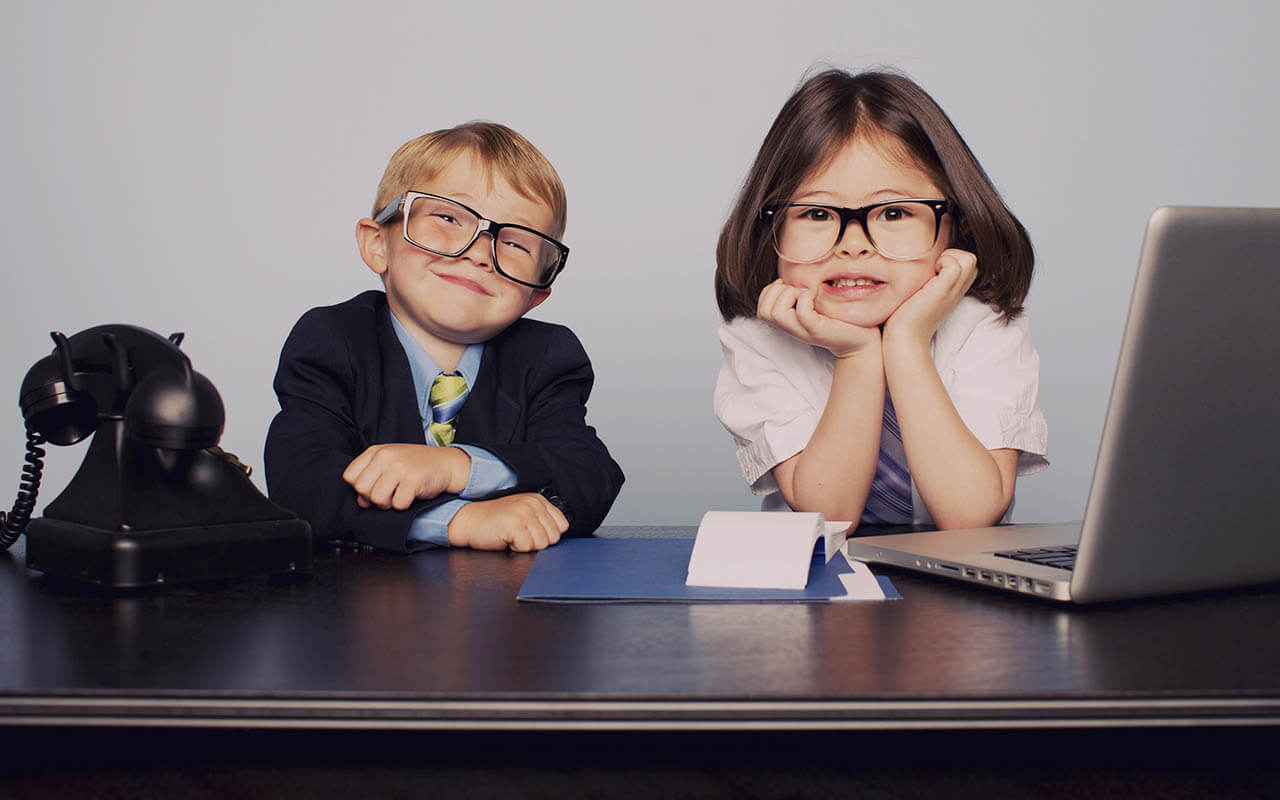 Что она значит для учителей?
Формирование функциональной грамотности в начальной школе или старшей?
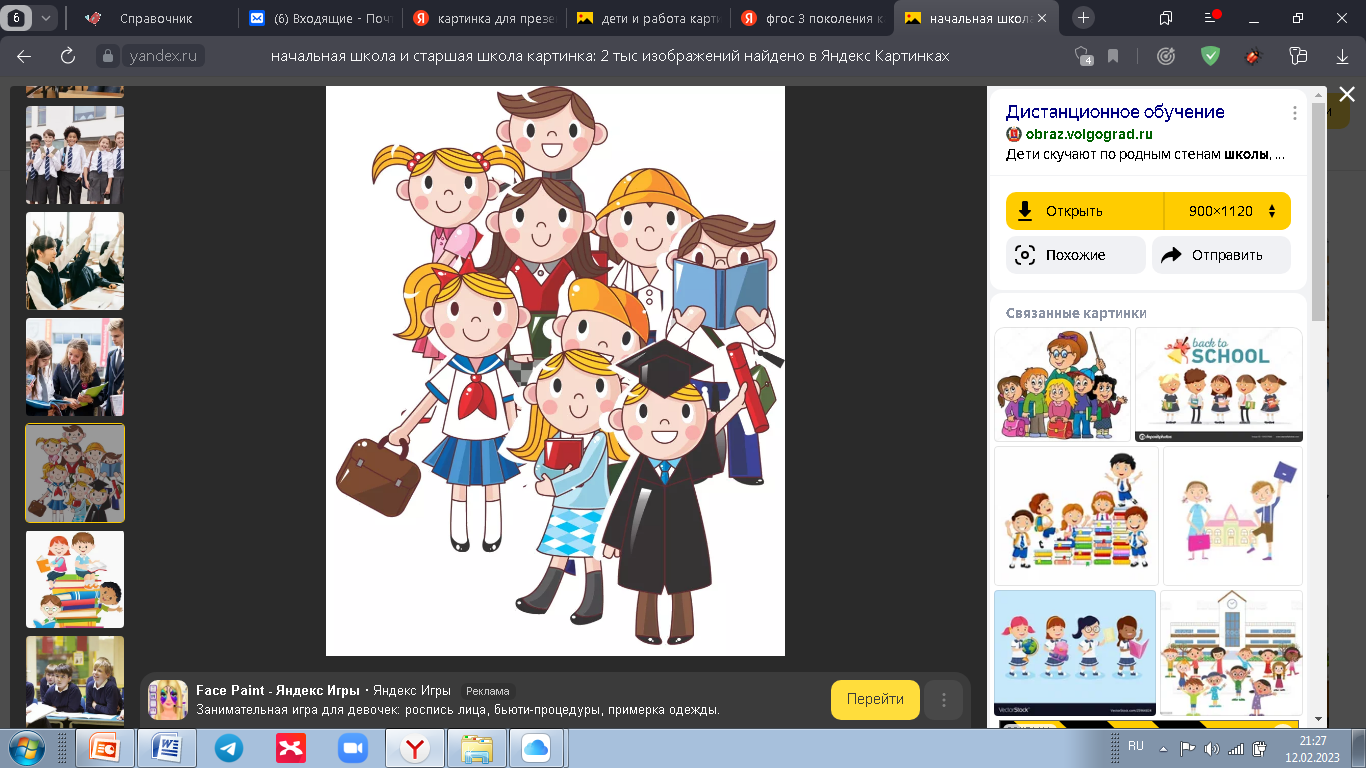 Педагог сейчас
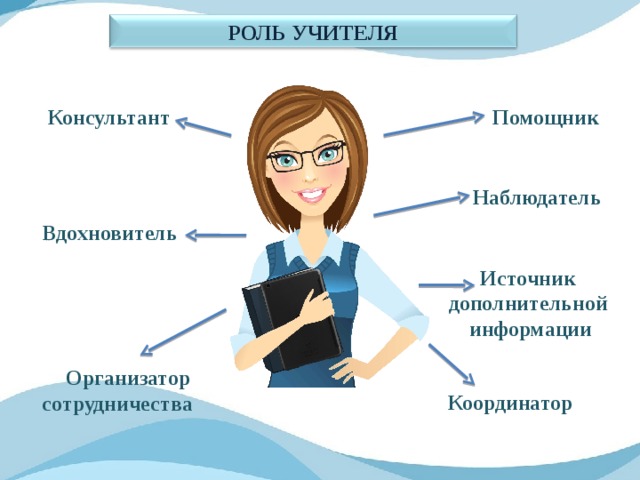 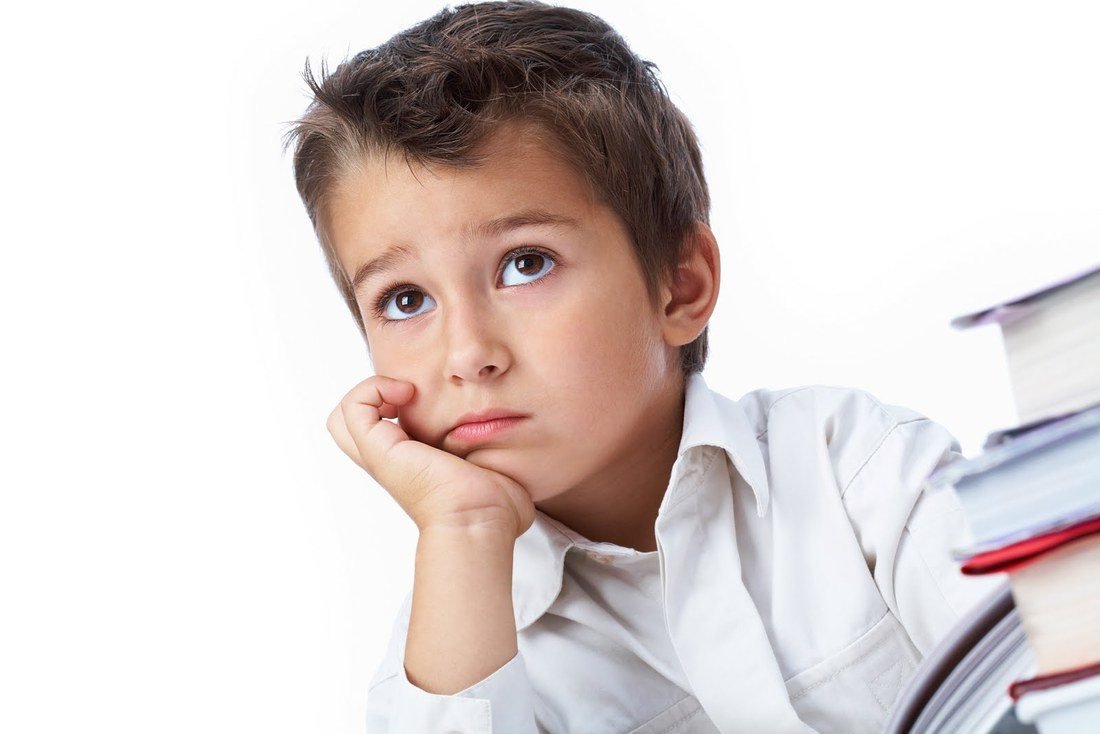 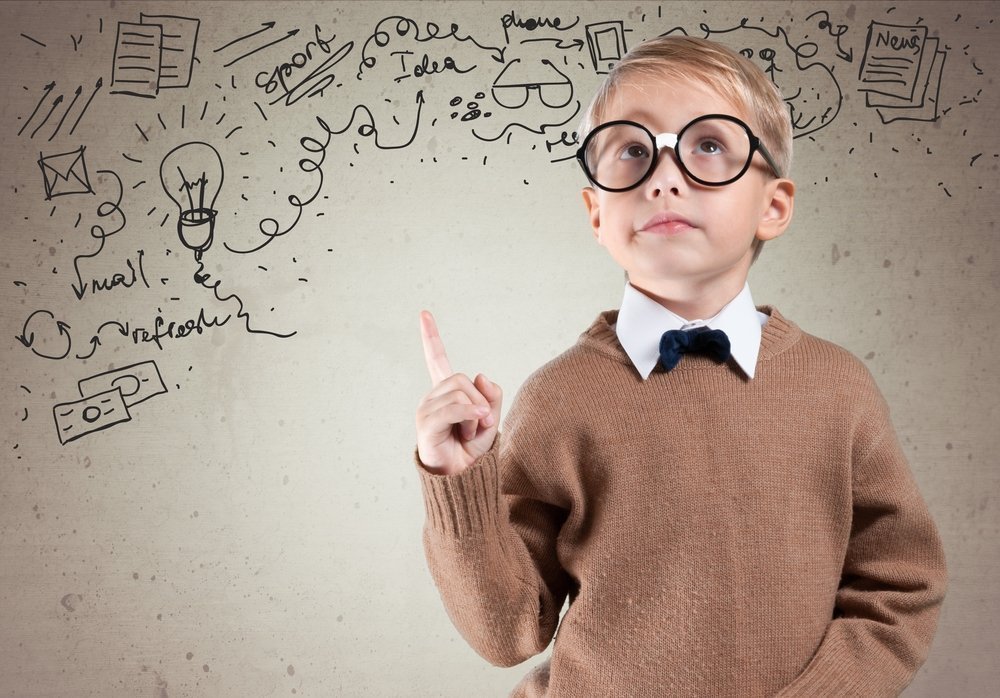 Признаки   креативности
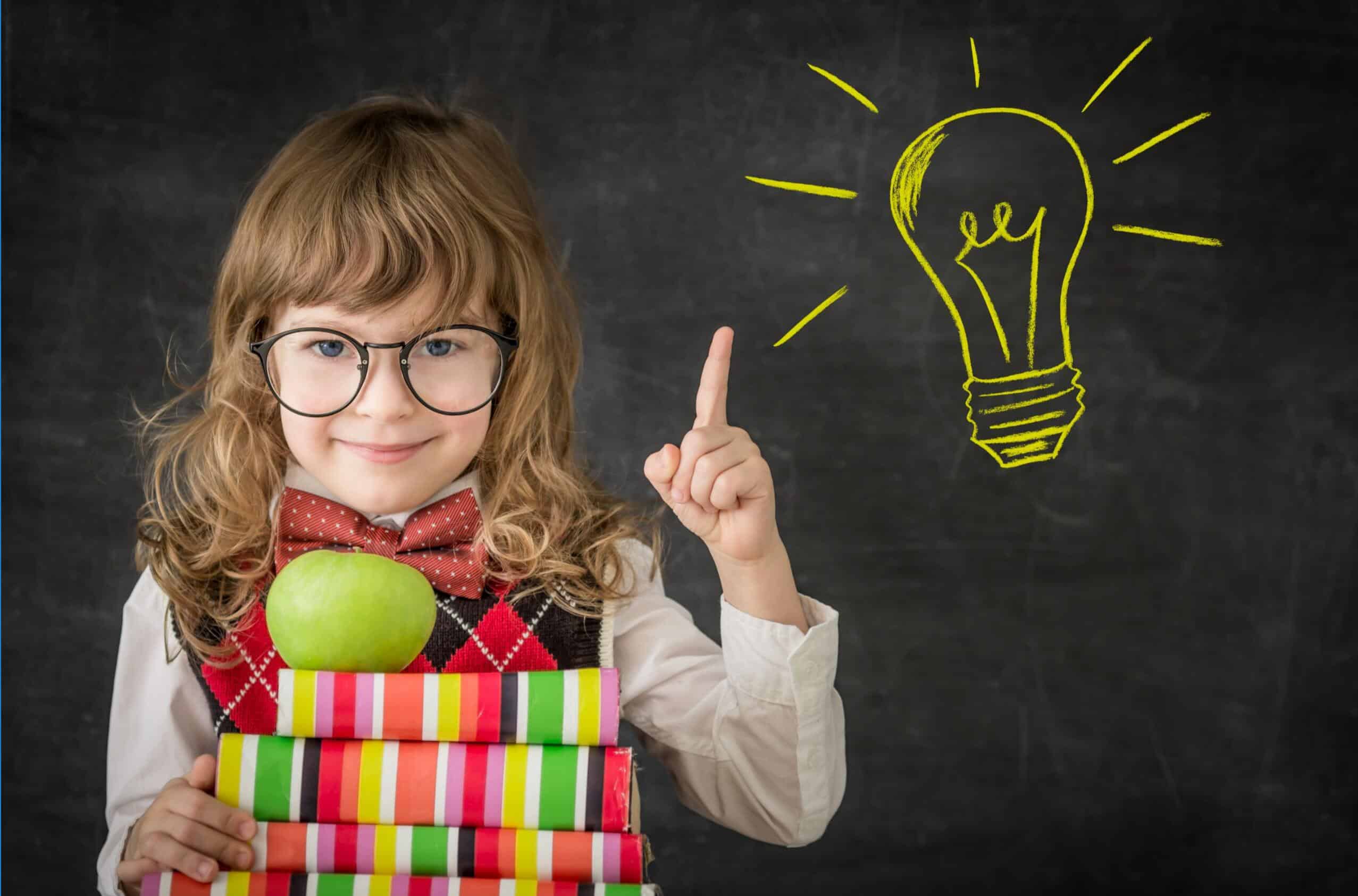 Беглость.
Гибкость мышления.
Наличие нестандартных идей – оригинальность.
Умение выбрать из множества решений самое выгодное.
Любознательность . 
Способность к разработке гипотезы. 
Удовлетворенность.
Условия развития креативности в школе
поощрение в детях инициативности познавательной    деятельности и независимости мышления
 признание за ребенком права на индивидуальность
 достижения ребенка отмечаются и поощряются
преобладание коллективных форм работы, когда «все обучают каждого и каждый обучает всех» ( Я.А. Коменский, И. Штурм)
 дифференцированная образовательная деятельность педагога
«Дай  мне  действовать  самому, и я научусь»
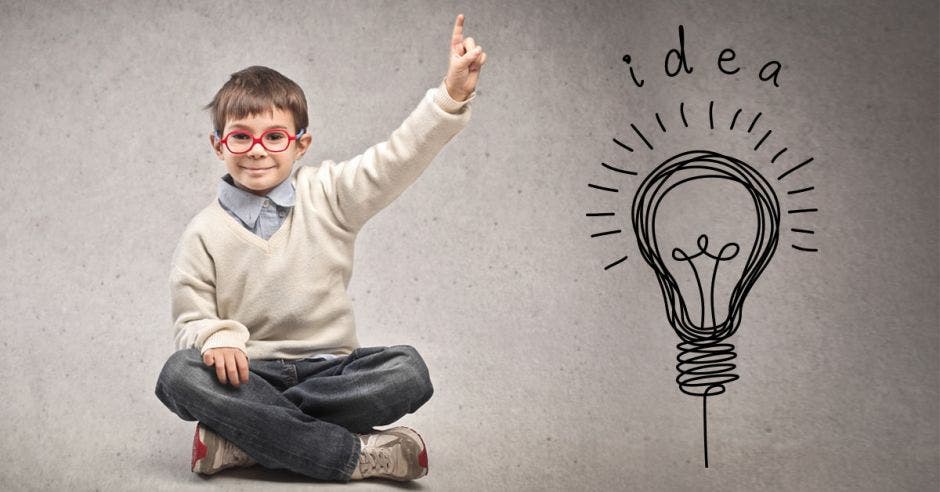 -избегать в стиле  преподавания  традиционности, будничности,  монотонности,  отрыва от  личного опыта  ребёнка; -не  допускать  переутомления и учебных перегрузок; -стимулировать познавательные интересы многообразием приёмов используя ИКТ;
Как обычный урок сделать необычным, как неинтересный материал представить интересным, как с современными детьми говорить на современном языке?
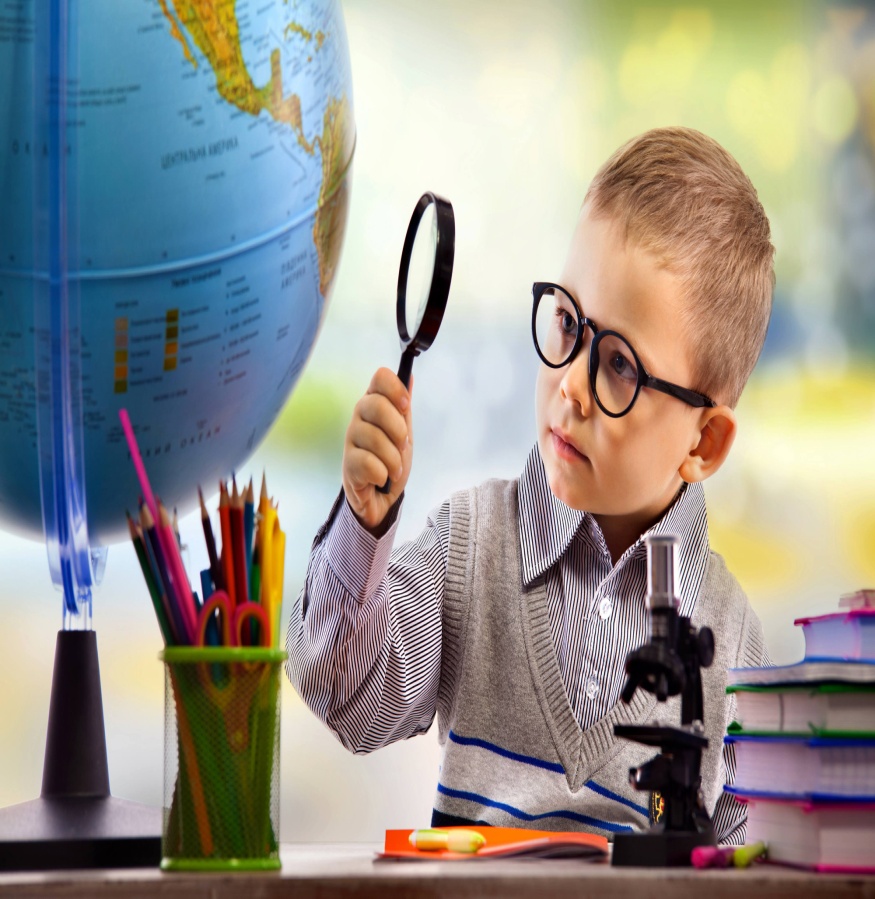 Развитие современной личности учащегося осуществляется 
в процессе собственной деятельности, направленной на 
“открытие” нового знания.
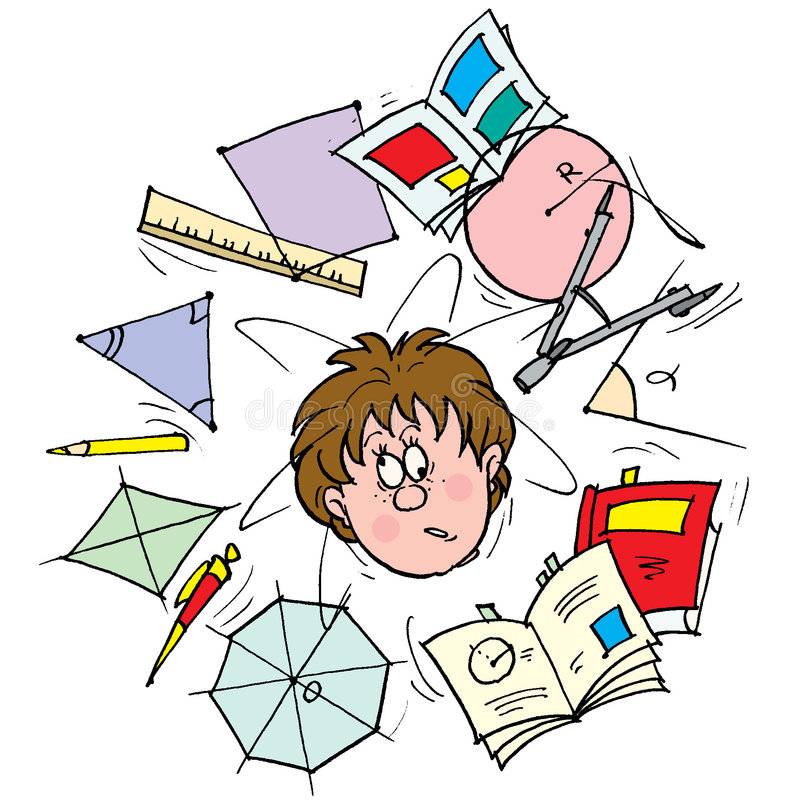 личностно-ориентированного,развивающего, проблемного обучения, игровые, проектные, здоровьесберегающие  информационно-коммуникативные.
проблемного обучения,
 проектную деятельность,
 игровые ,ИКТ, 
здоровьесберегающие.
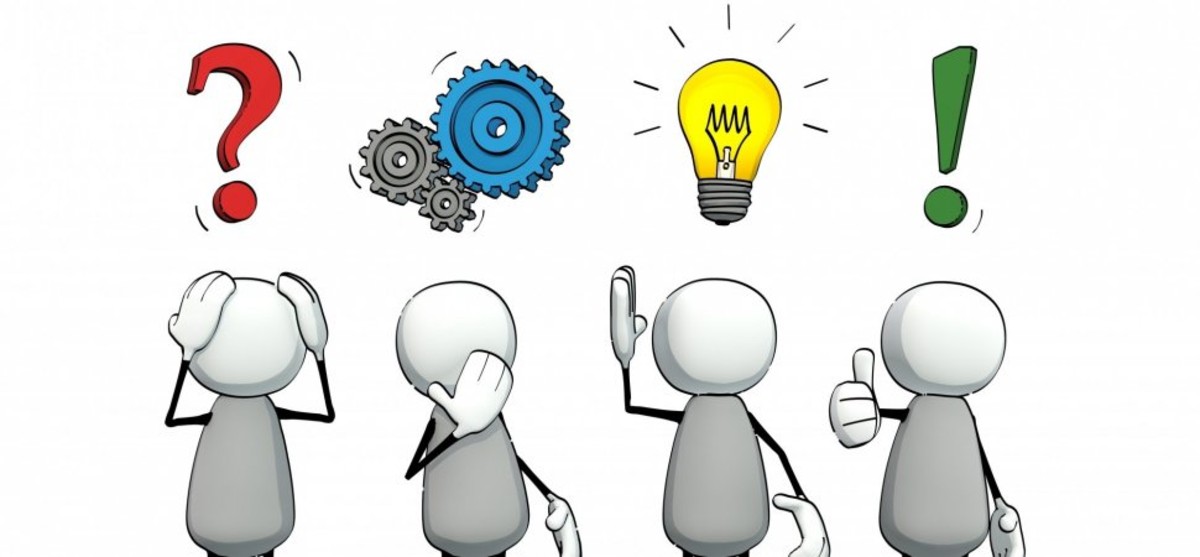 Технология – от греческих слов technо (искусство, ремесло, наука) и logos (понятие, учение).
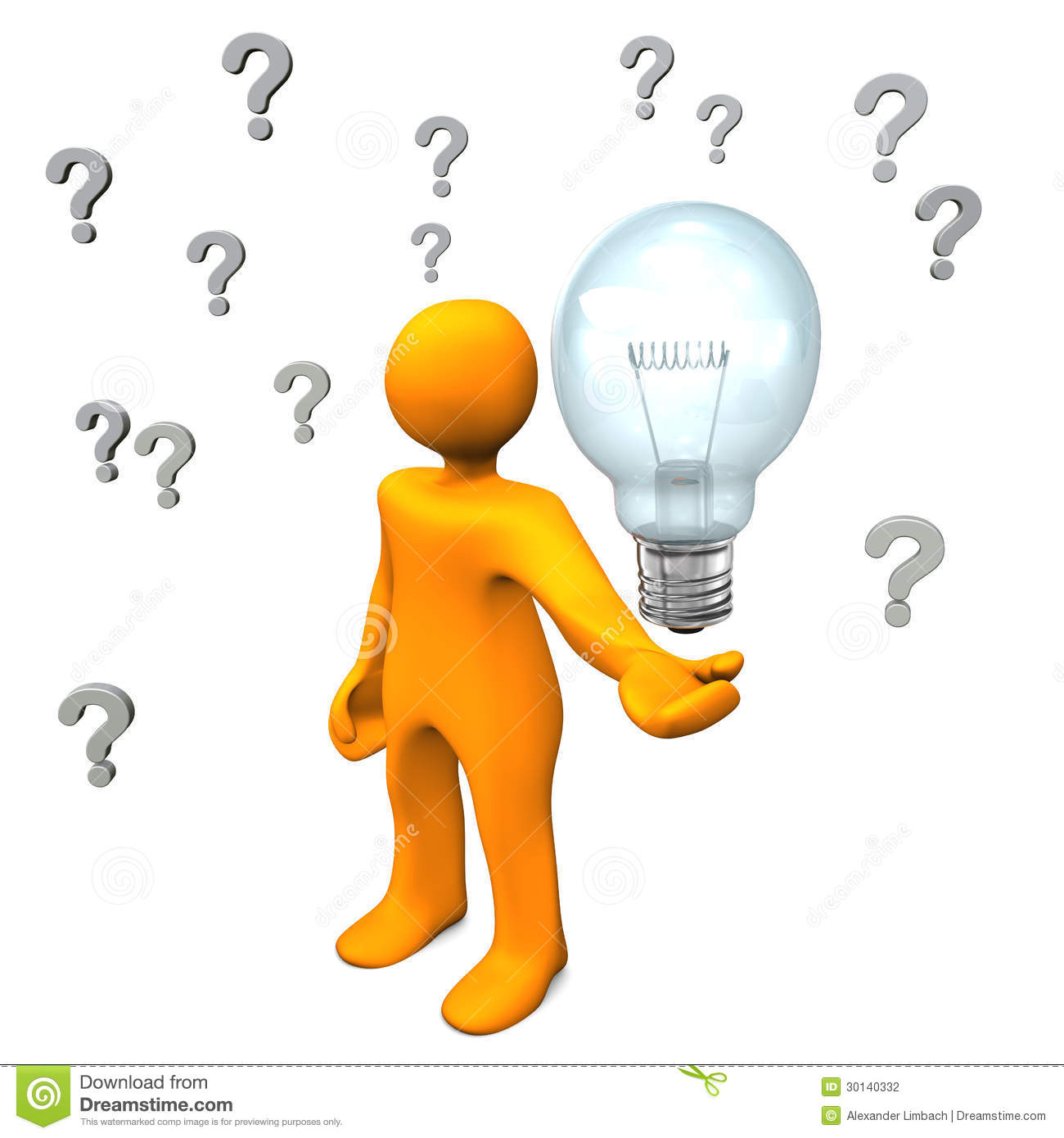 Современные технологии в образовании рассматриваются как средство, с помощью которого может быть реализована новая образовательная парадигма.
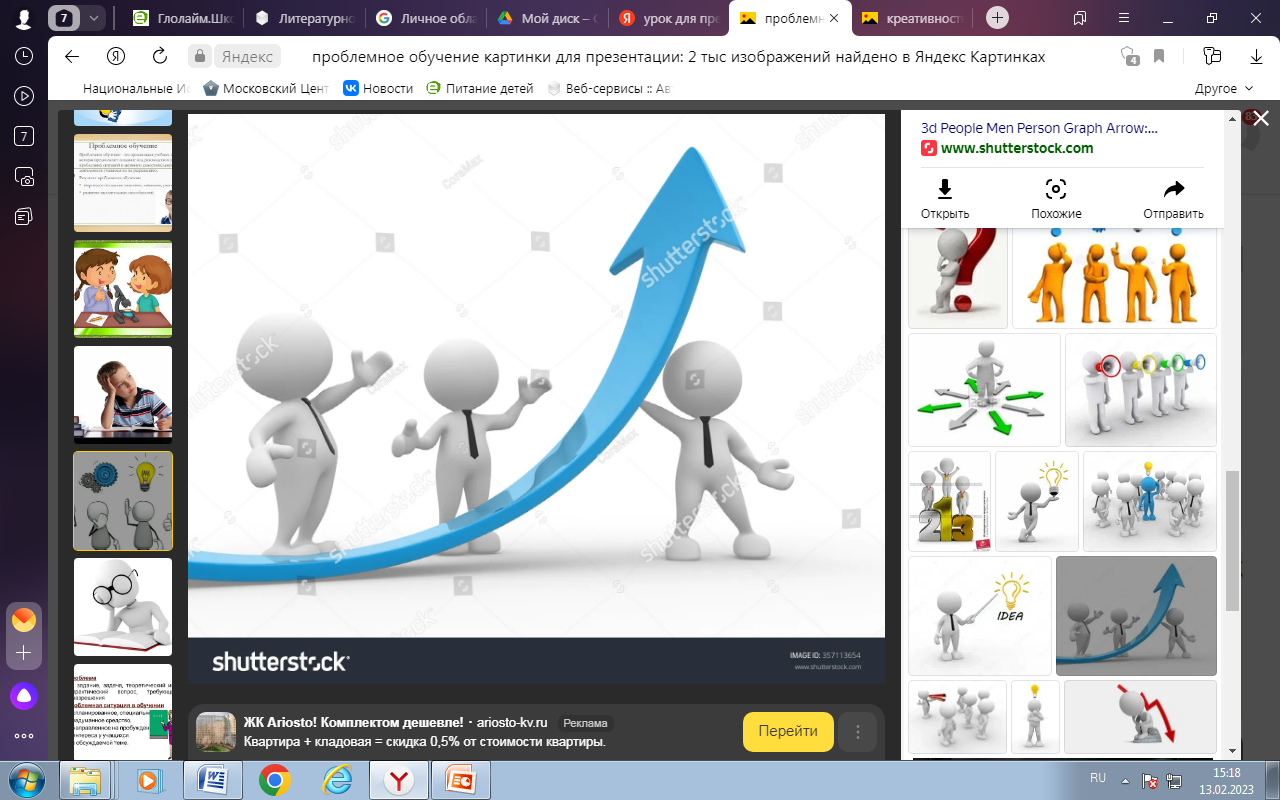 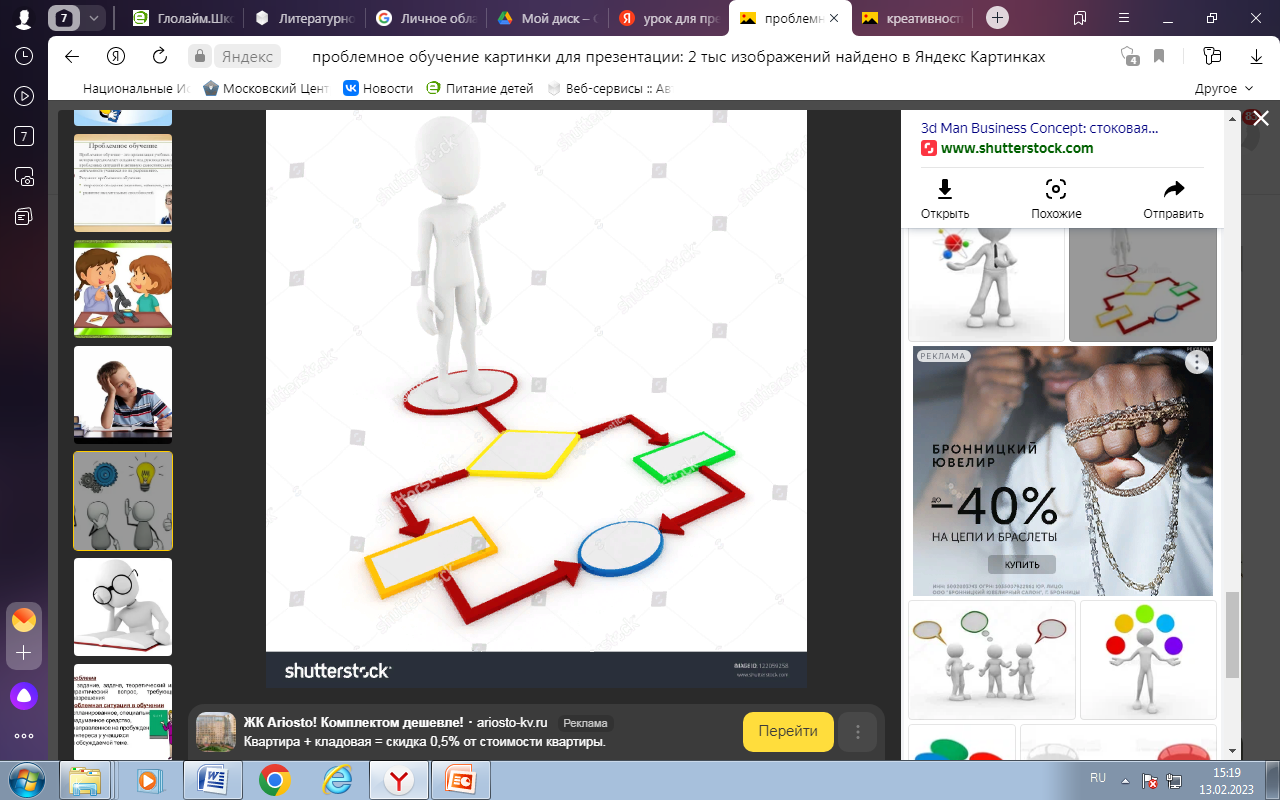 «как» и «каким образом» цель воплощается в «конкретный вид продукции или её составную часть.
Проблемное обучение
Актуальность данной технологии определяется развитием высокого уровня мотивации к учебной деятельности, активизации познавательных интересов учащихся, что становится возможным при разрешении возникающих противоречий, создании проблемных ситуаций на уроке.
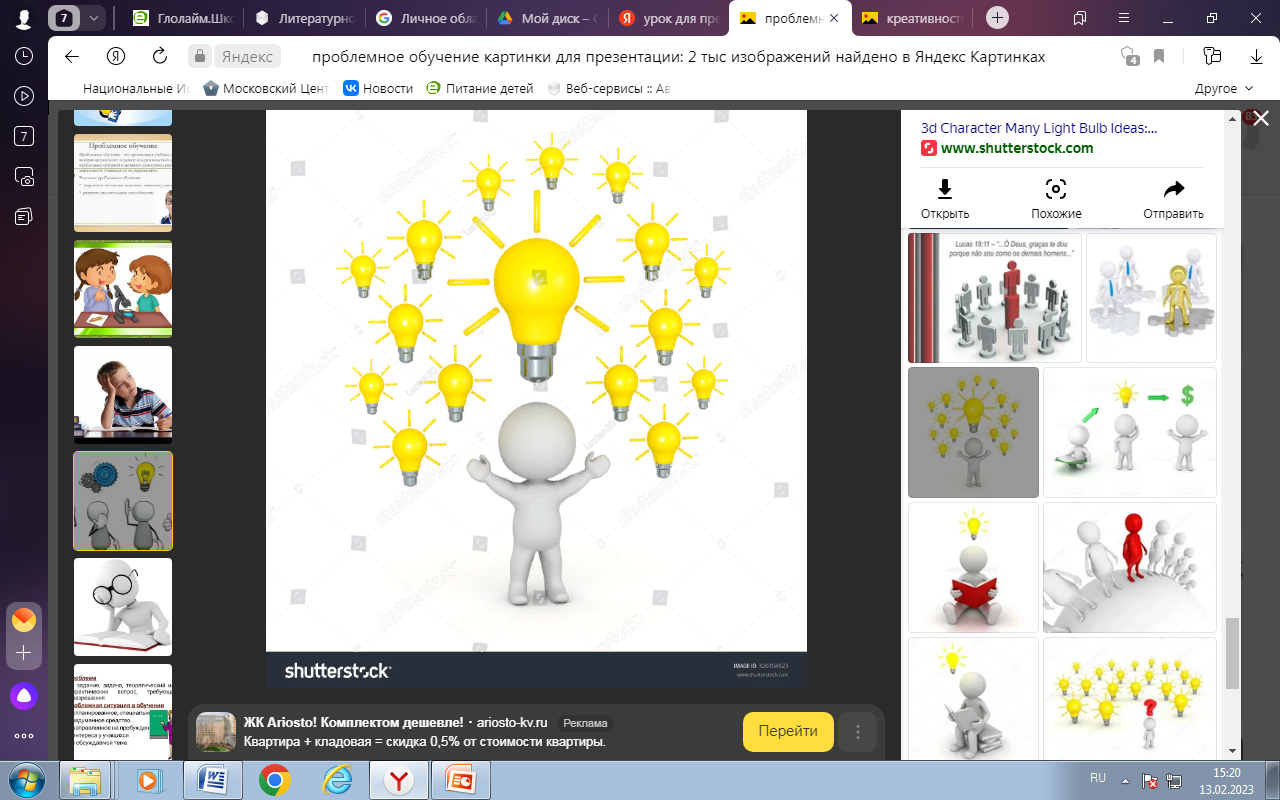 Игровые технологии
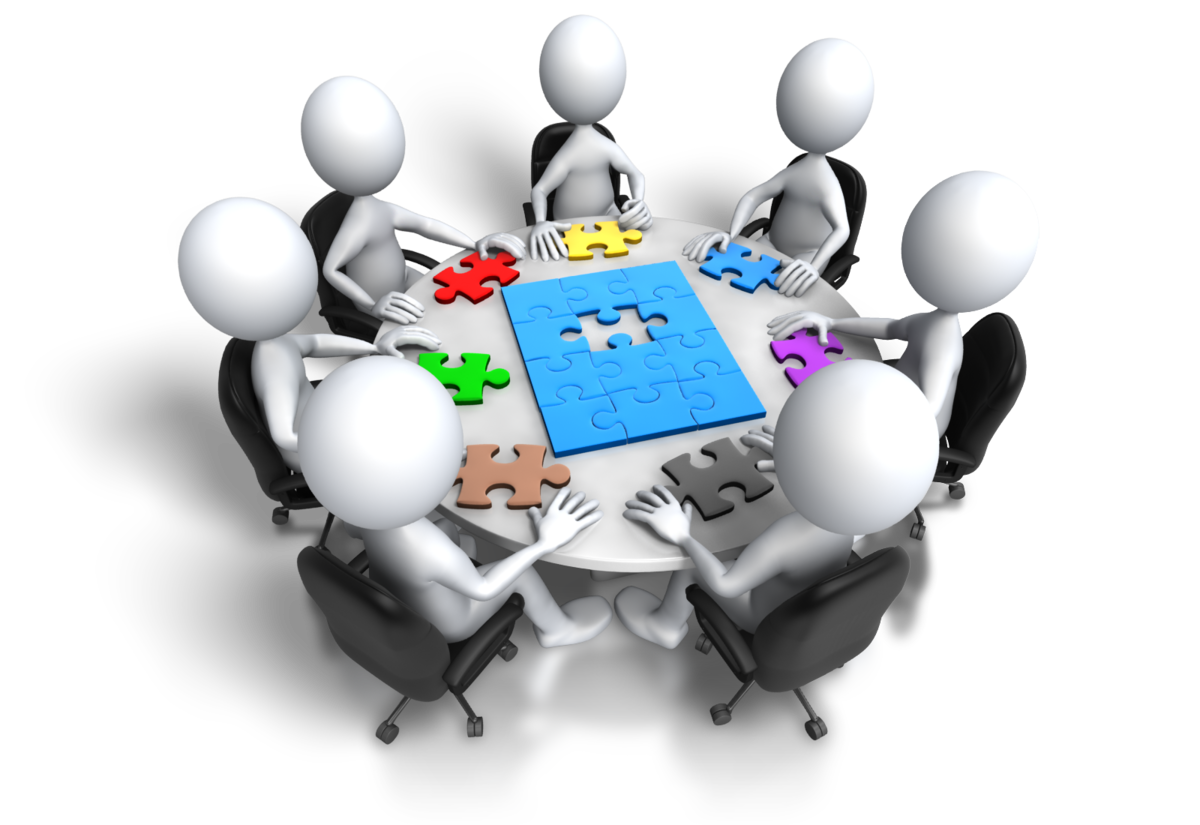 Игра – сильнейшее средство социализации ребенка, она дает возможность моделировать разные ситуации жизни, искать выход.
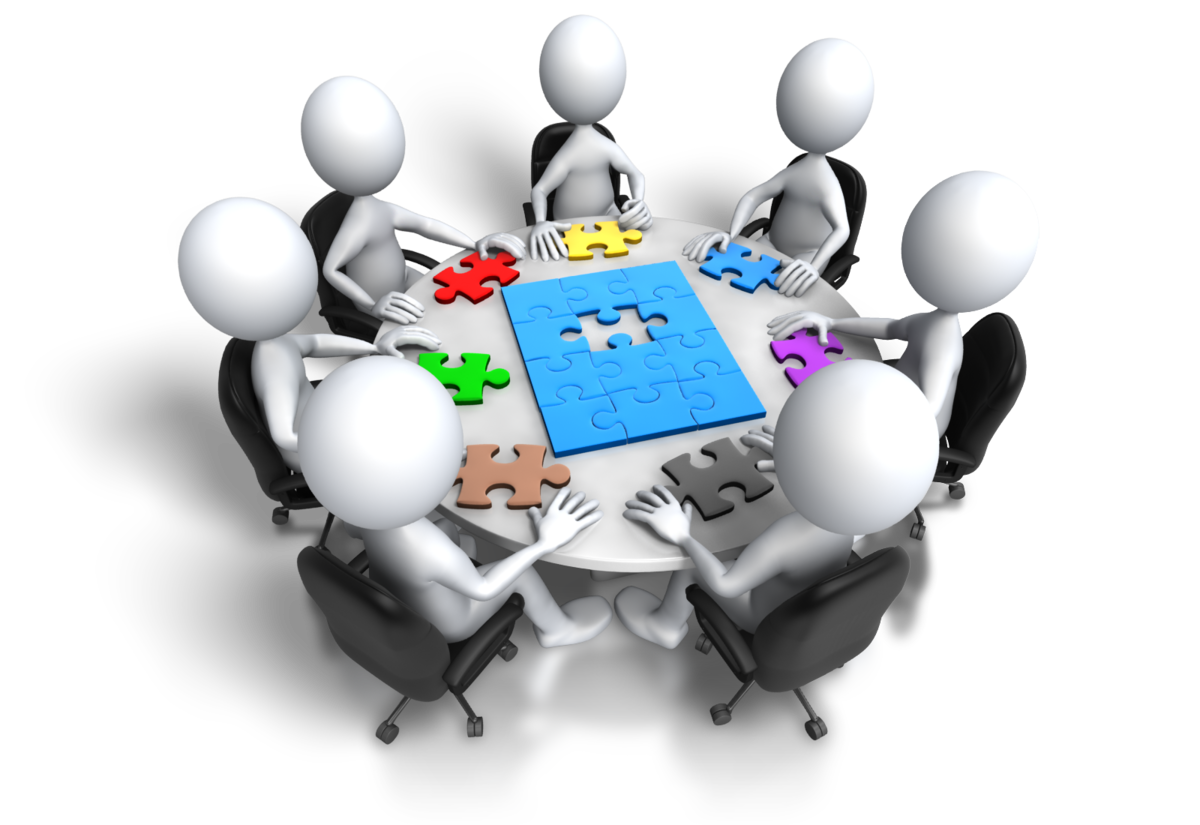 Здоровьесберегающие   технологии
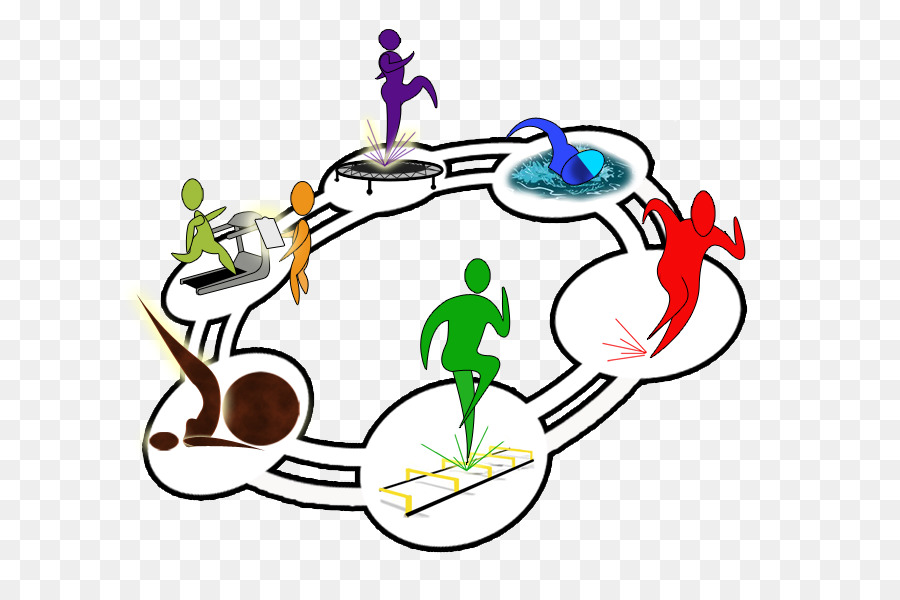 Задача сегодня – научить ребенка различным  приёмам  и  методам сохранения  и  укрепления  своего здоровья.
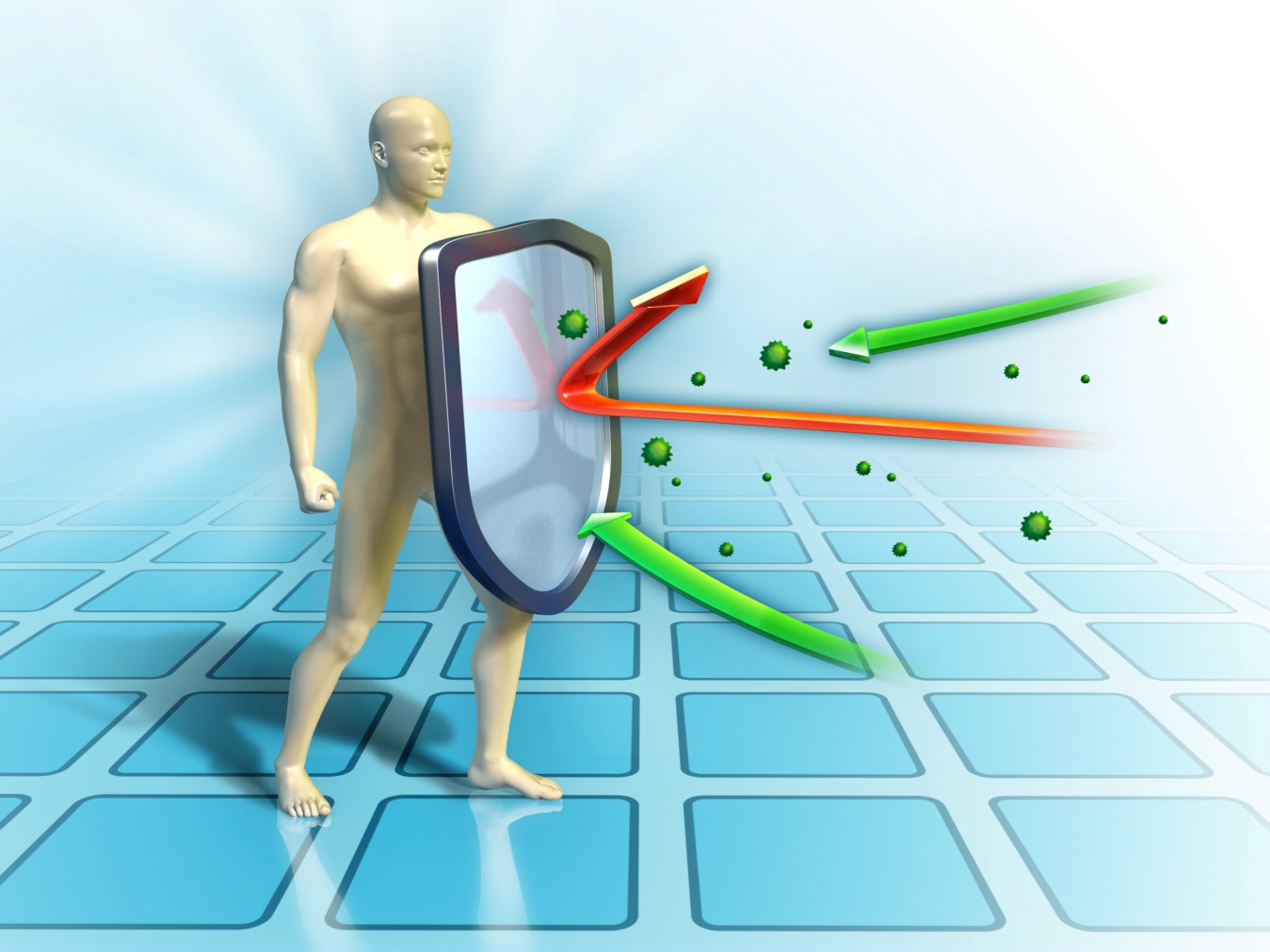 Вхождение в рабочий день.
Создание ситуации выбора и успеха.
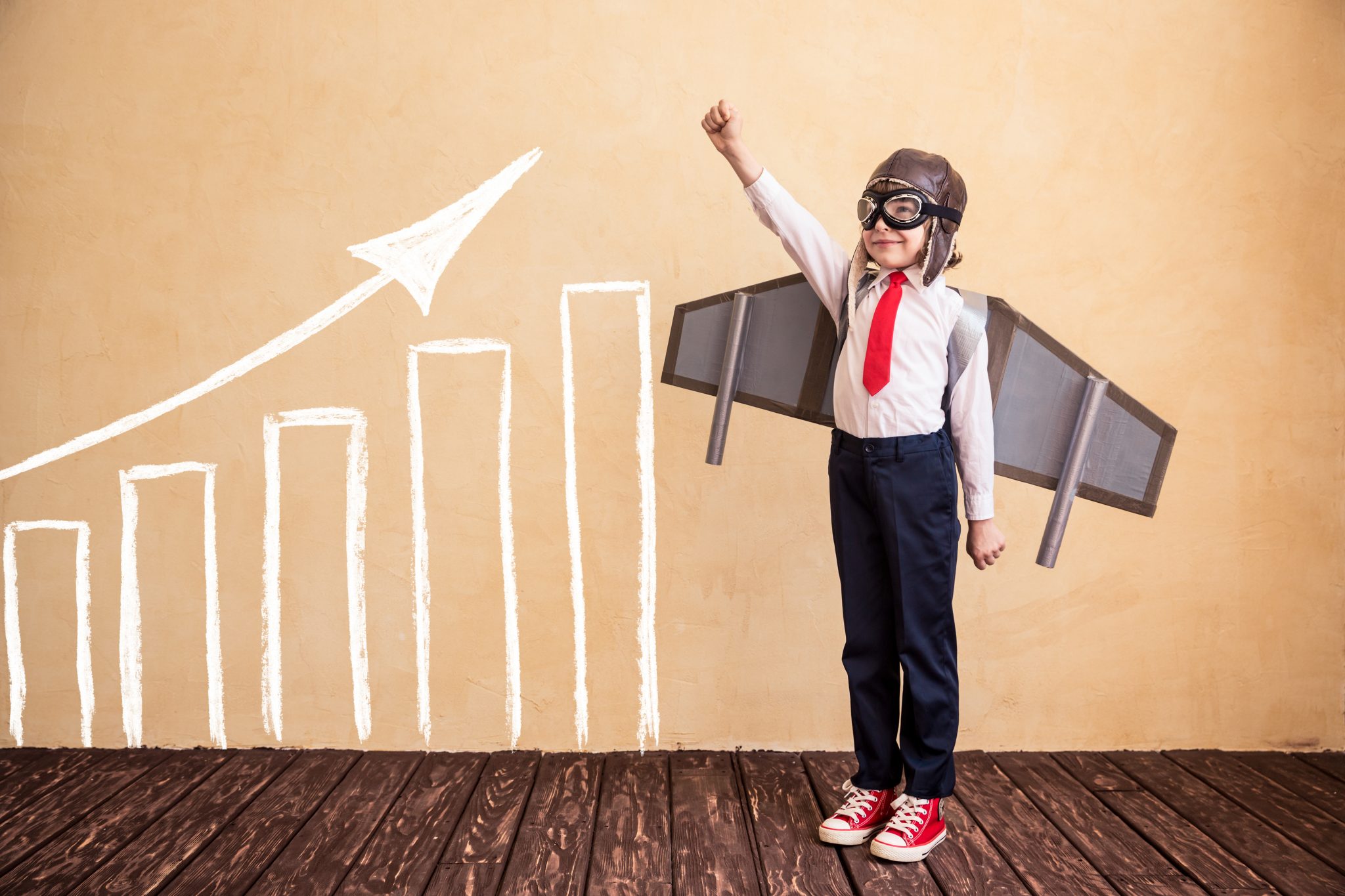 Использование приемов рефлексии.
Что на вас произвело наибольшее впечатление?
Что получилось лучше всего?
 Какие задания показались наиболее интересными?
Что вызвало затруднения?
Над чем хочется поразмышлять?
Какой совет дали бы себе?
Кому захотелось сделать комплимент?
Пригодятся ли вам знания сегодняшнего урока в дальнейшем?
«Чтобы сделать ребёнка умным и рассудительным, сделайте его крепким и здоровым».
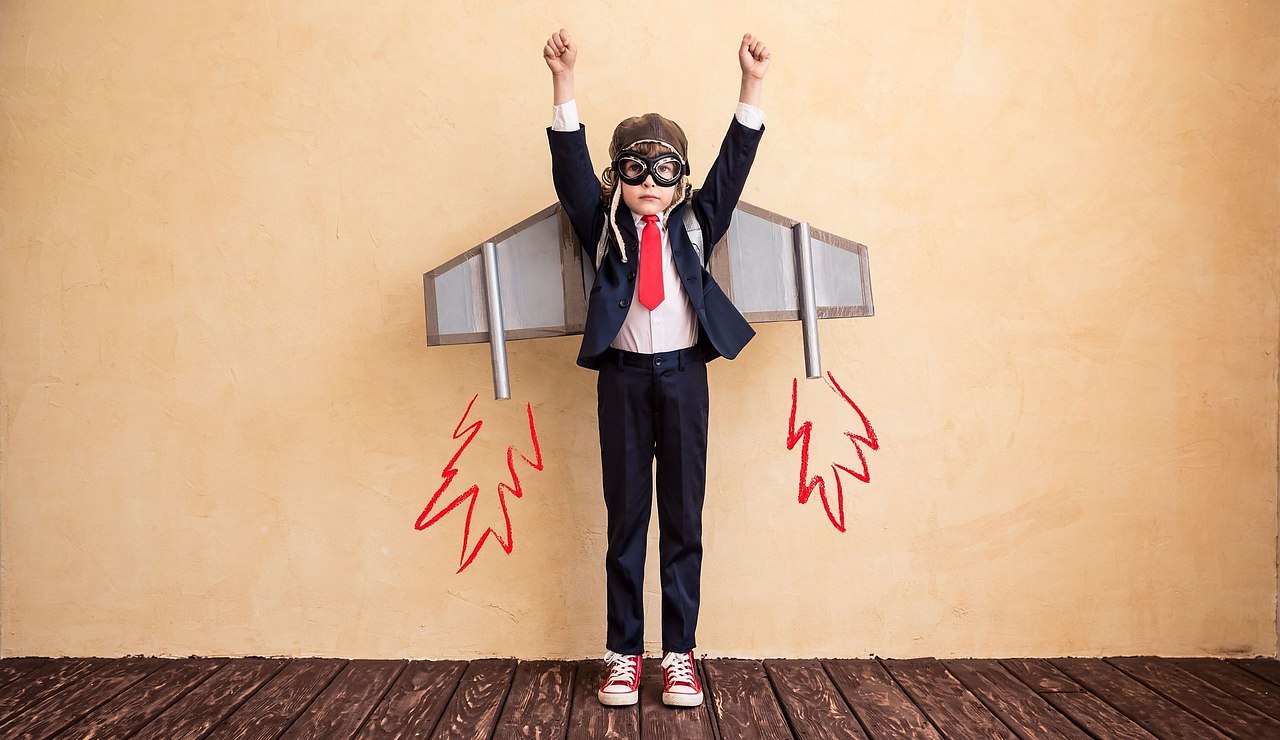 Спасибо за внимание!